CALL FOR ABSTRACTS
43rd Annual Research Day (2016)
SAVE THE DATE:  Wed – Thurs (5th- 6th) OCTOBER 2016
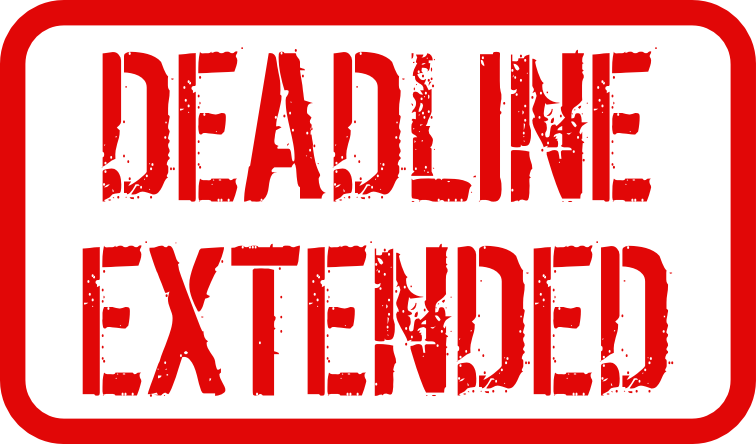 Abstract submissions extended to Monday 15th Aug. 2016
Email typed abstract to Zam Ndzotyana (email:  zam.ndzotyana@uct.ac.za)
Priority will be given to junior researchers!!!